Науковий гурток «КАРТОГРАФІЧНЕ МОДЕЛЮВАННЯ ПРОБЛЕМ ПРИРОДОКОРИСТУВАННЯ»
Науковий керівник: доктор географічних наук, 				    професор  Ковальчук І.П.

 Староста  гуртка:  Лілія Зуб, магістр 1  року         						навчання;
	заступник – Дар’я Шишова, ст. IV курсу    				факультету землевпорядкування

                                                
		Київ – 2019
Мета гуртка
Метою гуртка є допомога студентам в оволодінні методикою і технологіями науково-дослідної роботи у сфері картографічного моделювання проблем землеустрою і природокористування
План роботи гуртка “Картографічне моделювання проблем природокористування” на 2018-2019 н.р.
В засіданнях гуртка у 2018-2019 навчальному році брали участь 29 членів студентського наукового гуртка, 
13 магістрів другого та 9 магістрів першого року навчання факультету землевпорядкування, 
1 студент третього курсу, 1 студент другого курсу, 3 студенти 1 курсу та 1 аспірант.
У процесі роботи гуртківці працювали з новітніми електронними приладами
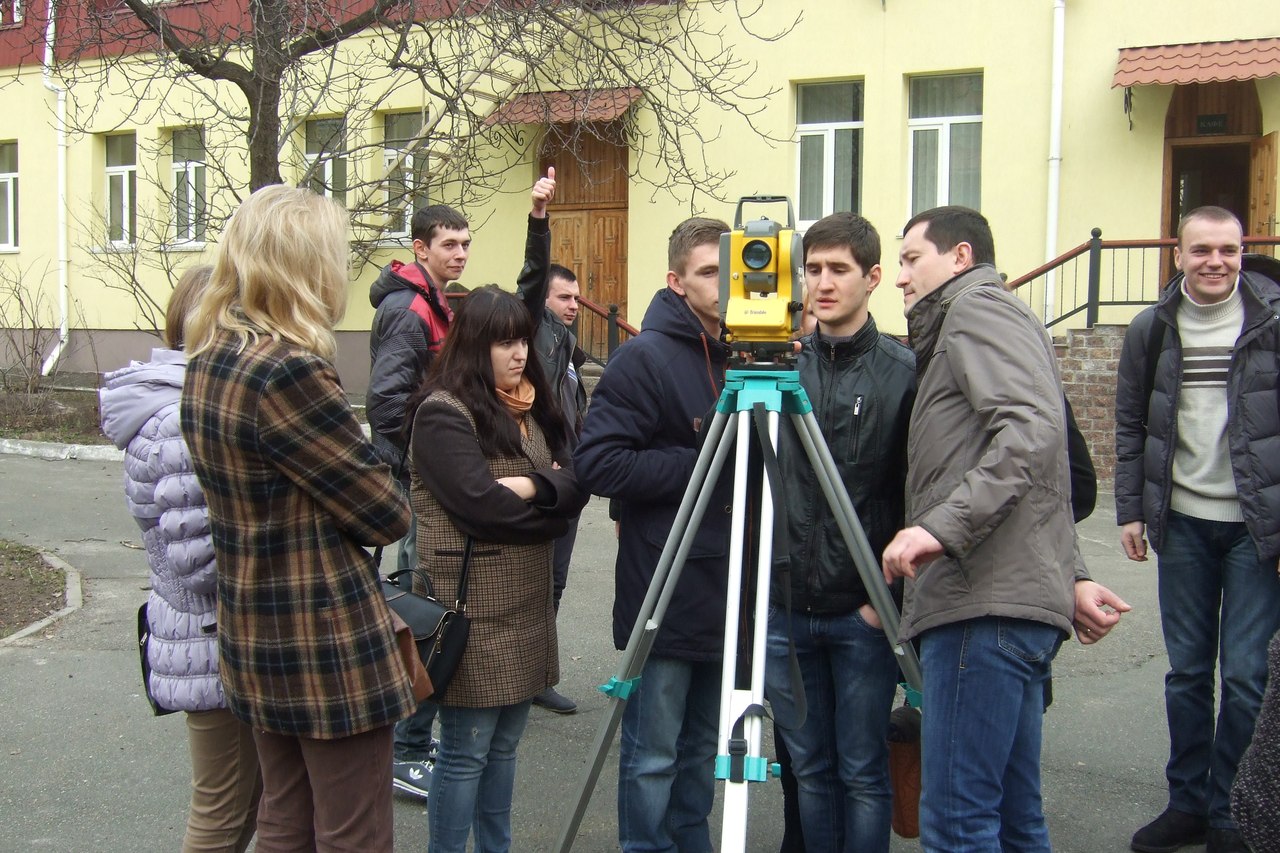 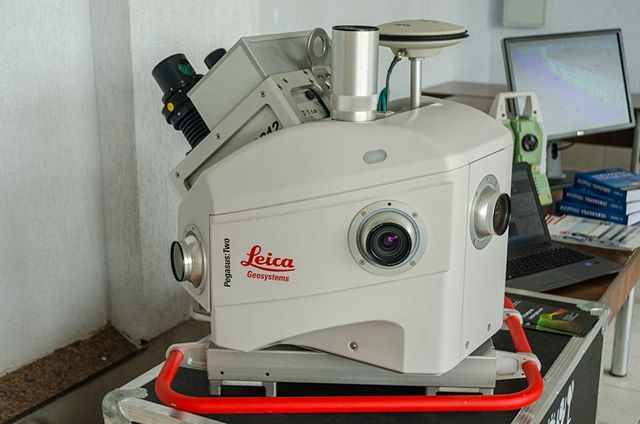 Члени гуртка знайомилися з найновішими виданнями атласів та інших картографічних творів
Відвідування головного картографічного підприємства України – ДНВП “Картографія”,  ознайомлення з картографічною продукцією і процесом редагування тематичних карт
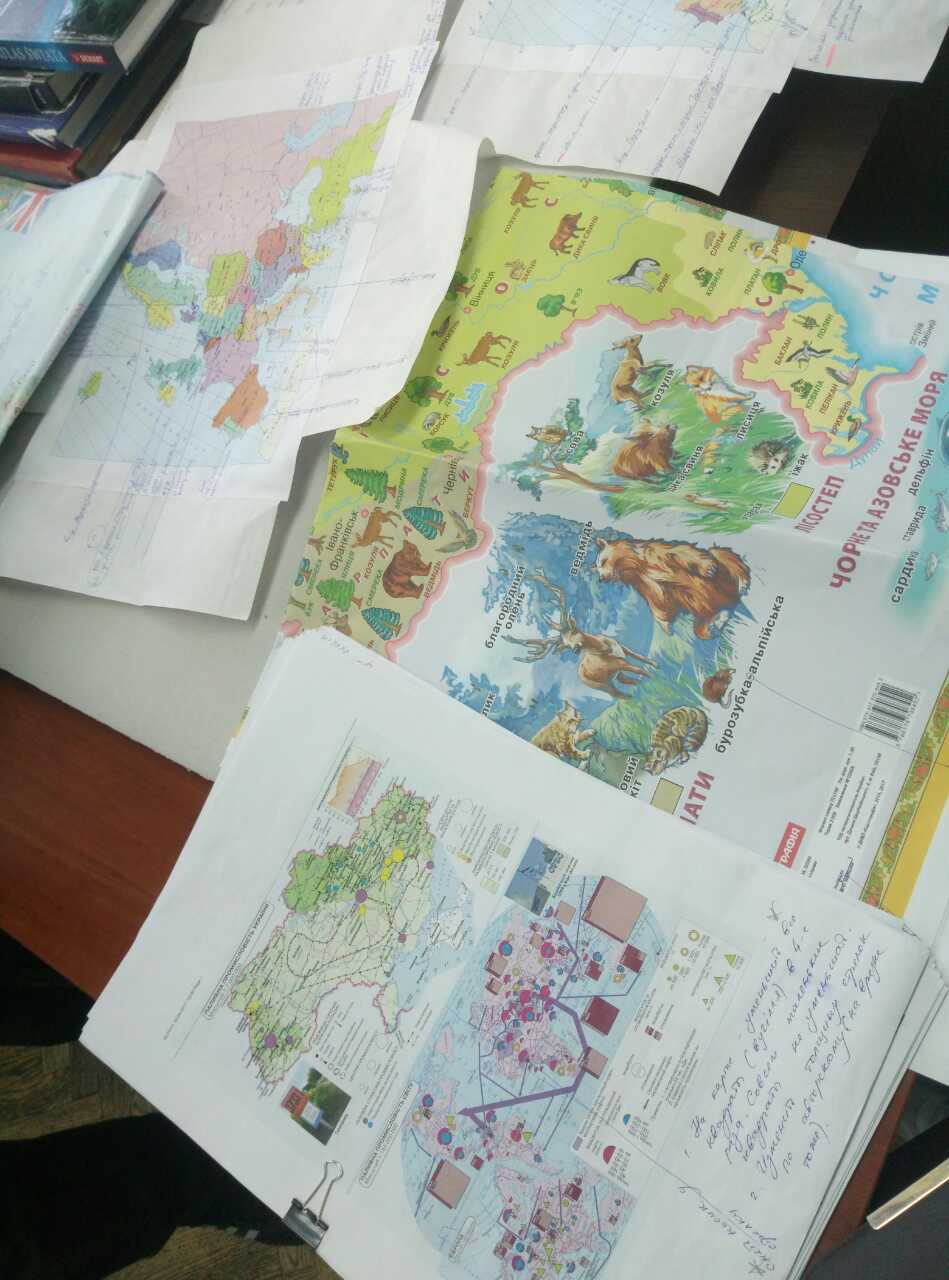 Обговорення проблем польового знімання з використанням сучасних геодезичних інструментів
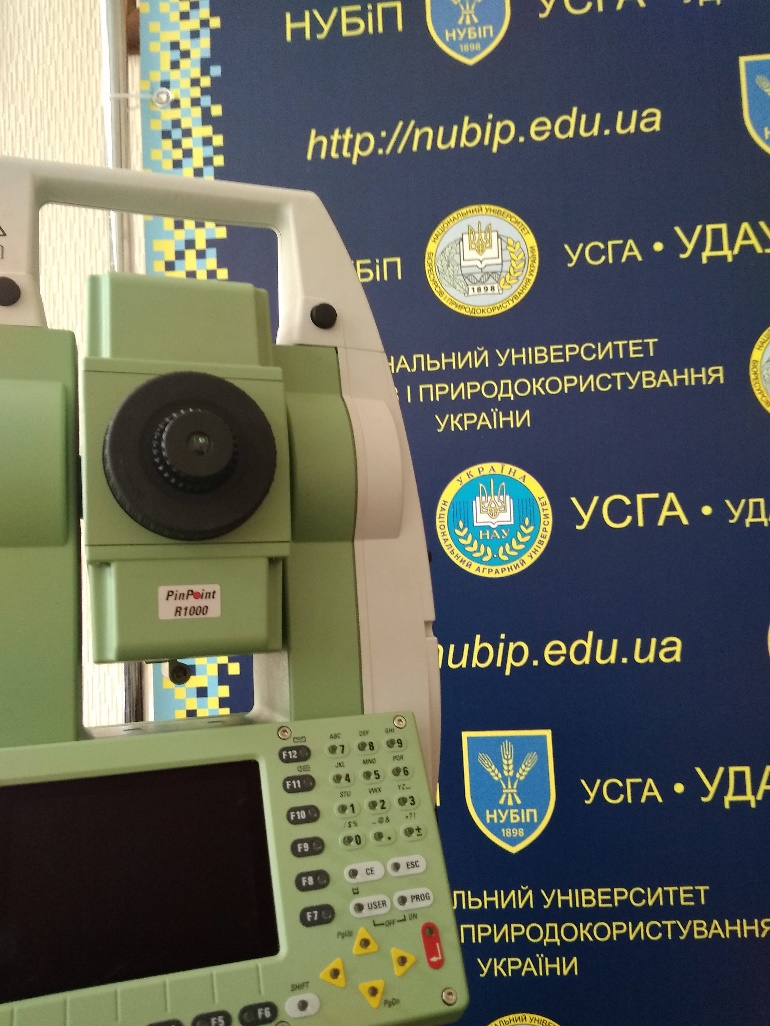 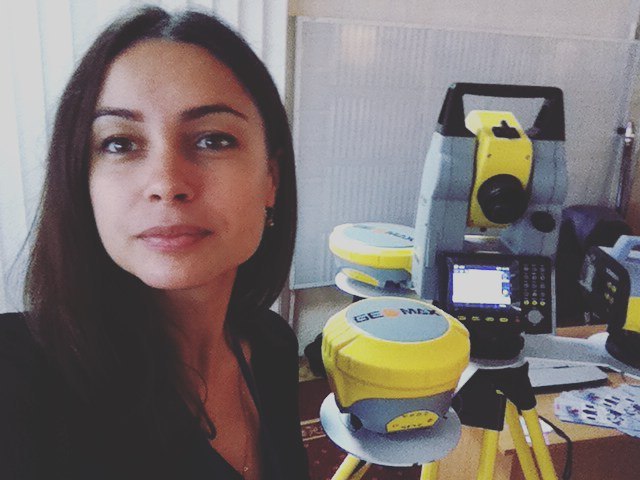 Проведено 9 засідань наукового гуртка, на яких було заслухано 7 доповідей 8-и членів на різноманітні теми в розрізі Плану роботи гуртка на 2018/19 навчальний рік
У гуртка існує своя веб-сторінка, на якій міститься інформація про нього, а також розміщуються новини
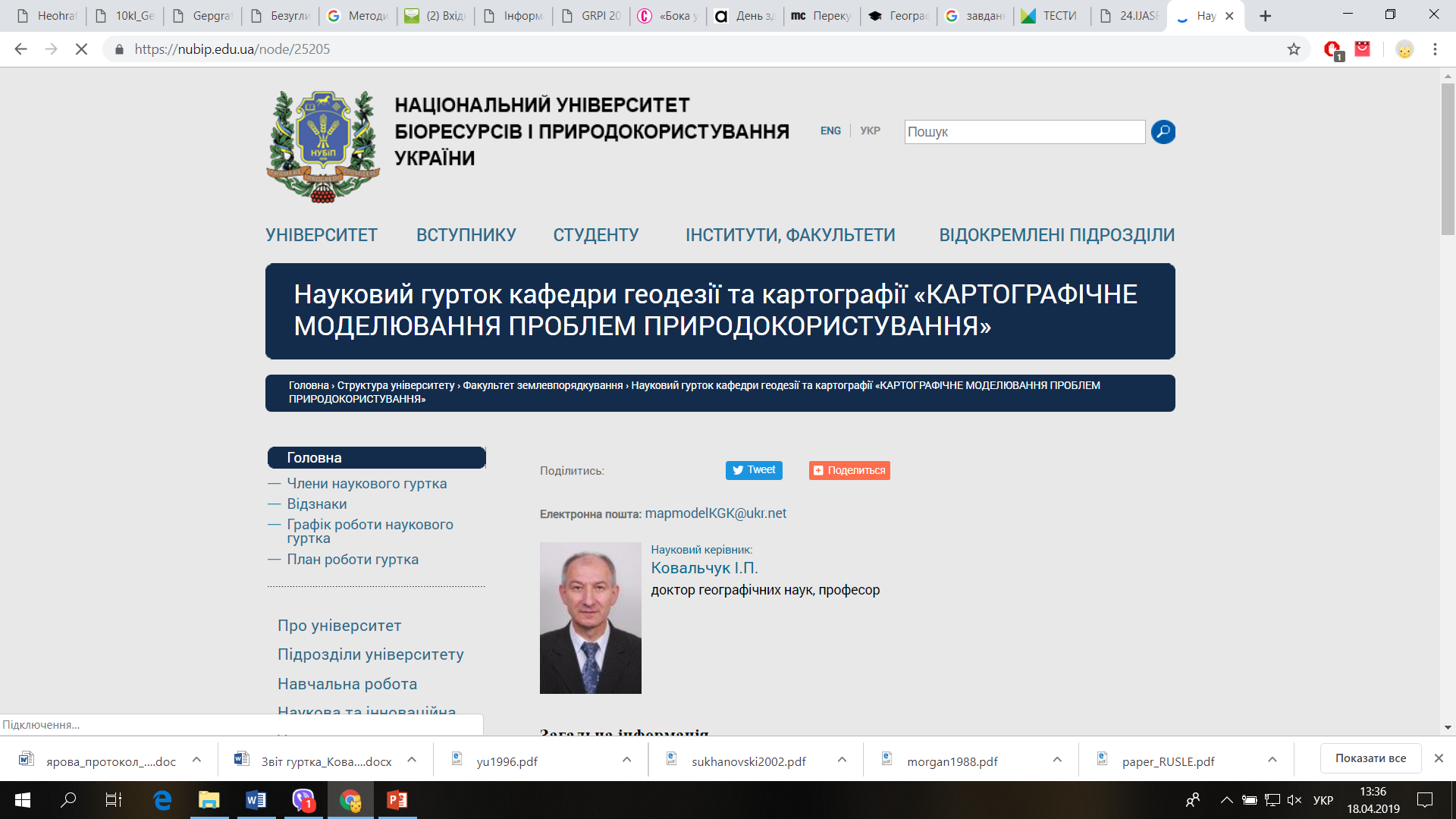 Основні результати роботи
студентського наукового гуртка «Картографічне моделювання проблем природокористування»
У 2018-2019 н.р.
Головним результатом є оволодіння гуртківцями навиками науково-дослідної роботи.
Діяльність гуртка відзначена дипломом НУБіП України, а виступи членів гуртка – сертифікатами.
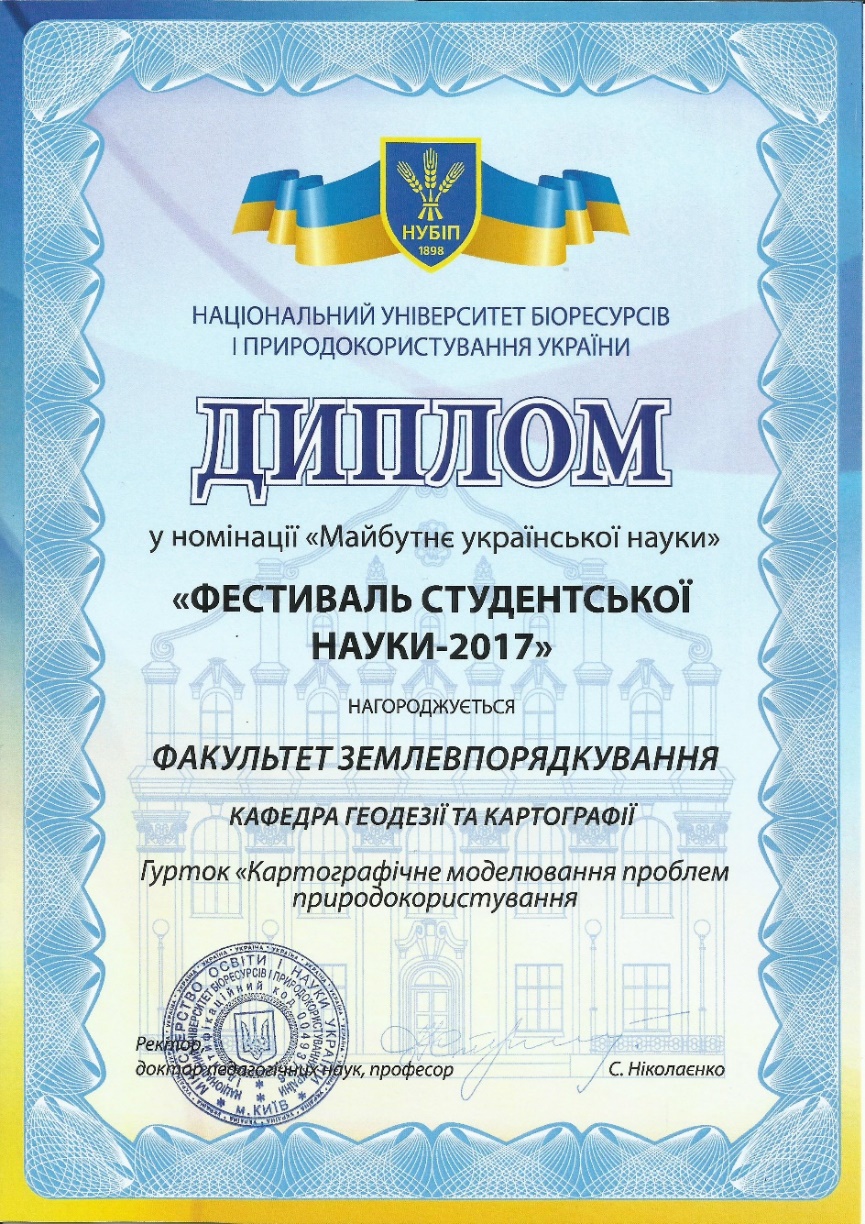 Опубліковано 10 тез та матеріалів доповідей членів гуртка у збірниках конференцій різних рангів, 3 статті, 1 патент на корисну модель.Підготовлено дві роботи на II тур Всеукраїнського конкурсу студентських наукових робіт
Члени гуртка виступали на таких конференціях:
IX Міжнародна науково-практична конференція «Інформаційні технології: економіка, техніка, освіта»
Всеукраїнська наук.-практ. конференція «Управління та раціональне використання земельних ресурсів в новостворених територіальних громадах: проблеми та шляхи їх вирішення»
Всеукраїнська конференція «Перспективи та напрями збалансованого розвитку територій»
XІV Всеукраїнська науково-практична конференція «Молоді науковці – географічній науці»
 Науковий семінар "Сучасний інструментарій агроекологічного моніторингу на основі супутникових даних високого розрізнення" 
II Міжнародна  конференція «Клімат і рельєф»
II Міжнародна наук.-практ. конференція «Вплив кліматичних змін на просторовий розвиток територій Землі: наслідки та шляхи вирішення»
Доповідь членів гуртка на Всеукраїнській конференції
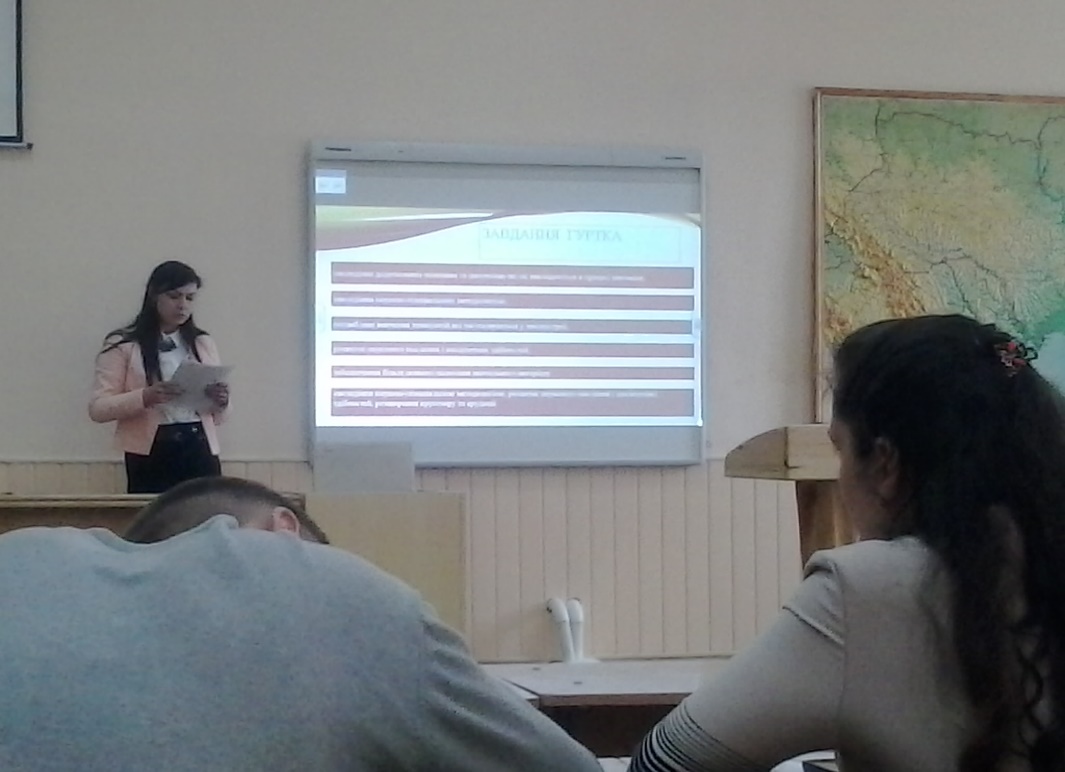 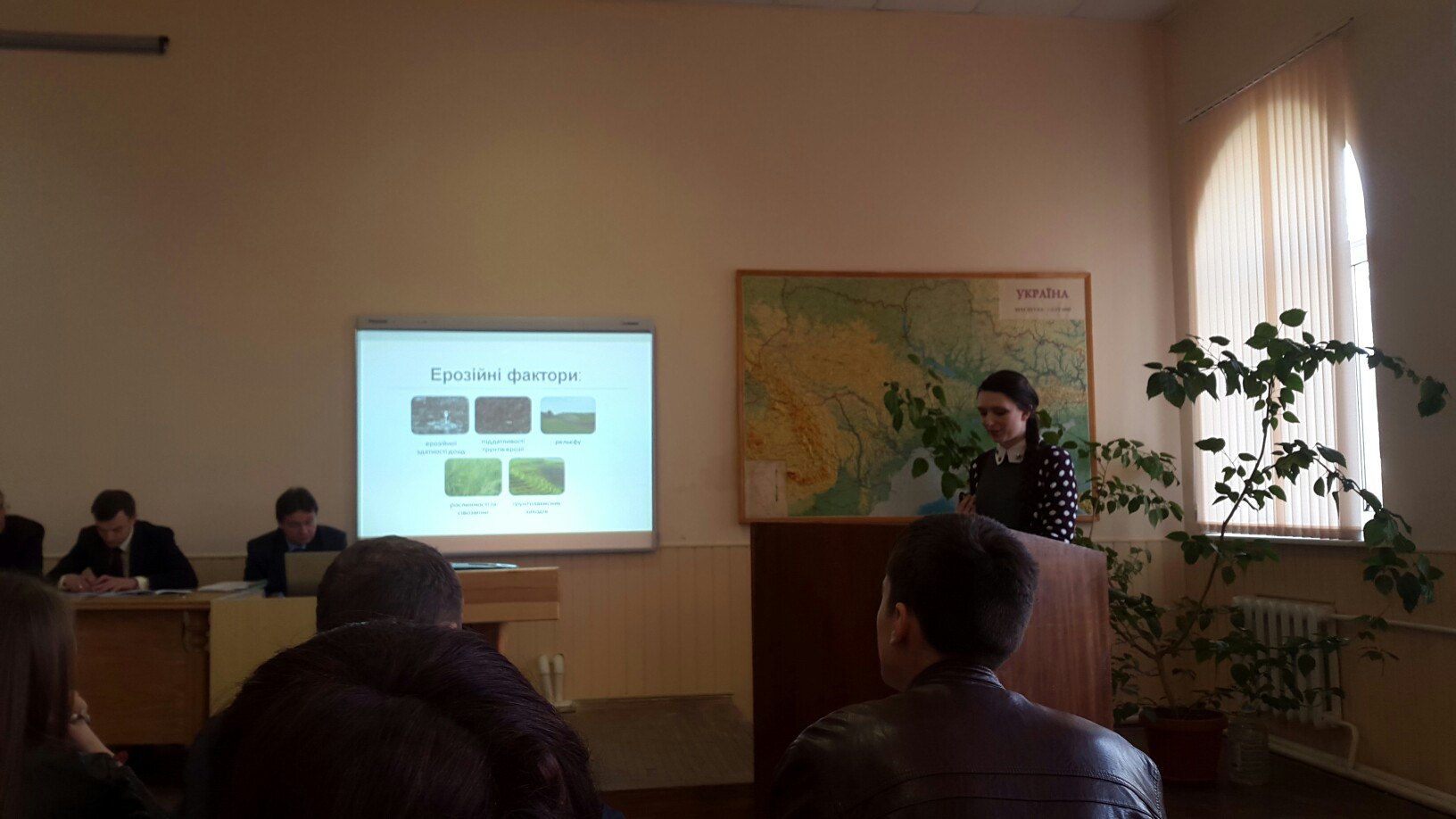 Заслуховування доповідей на гуртку
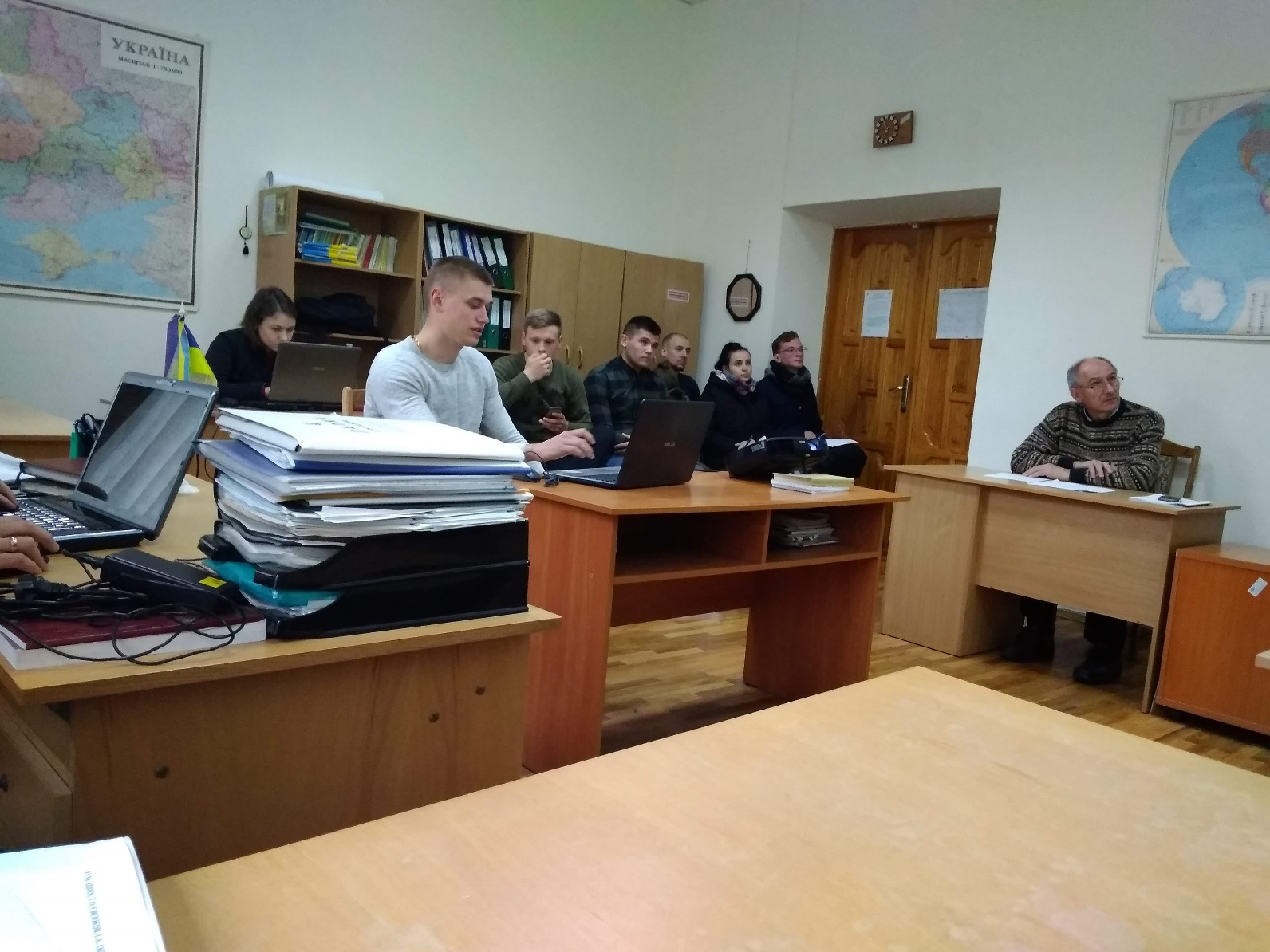 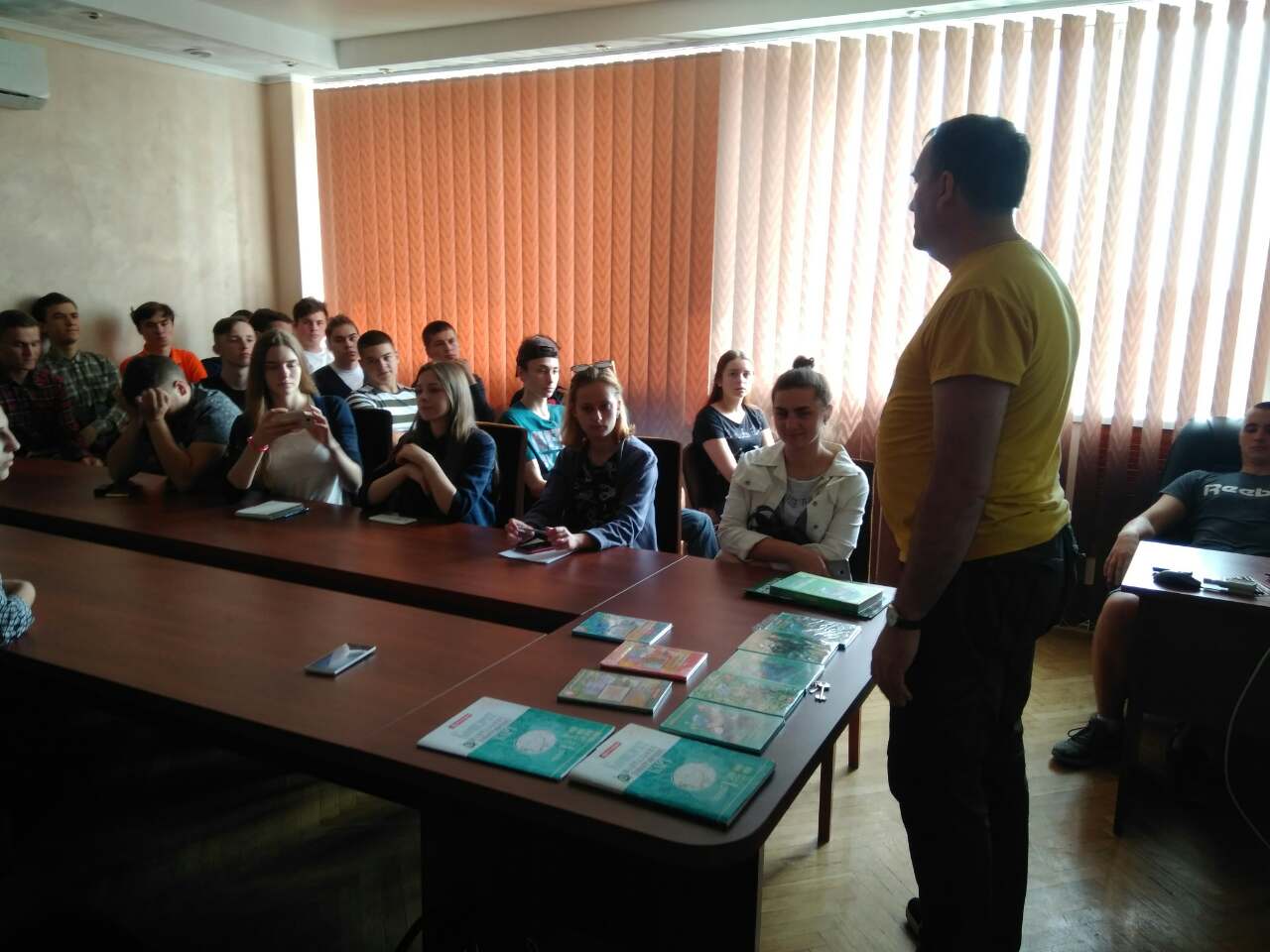 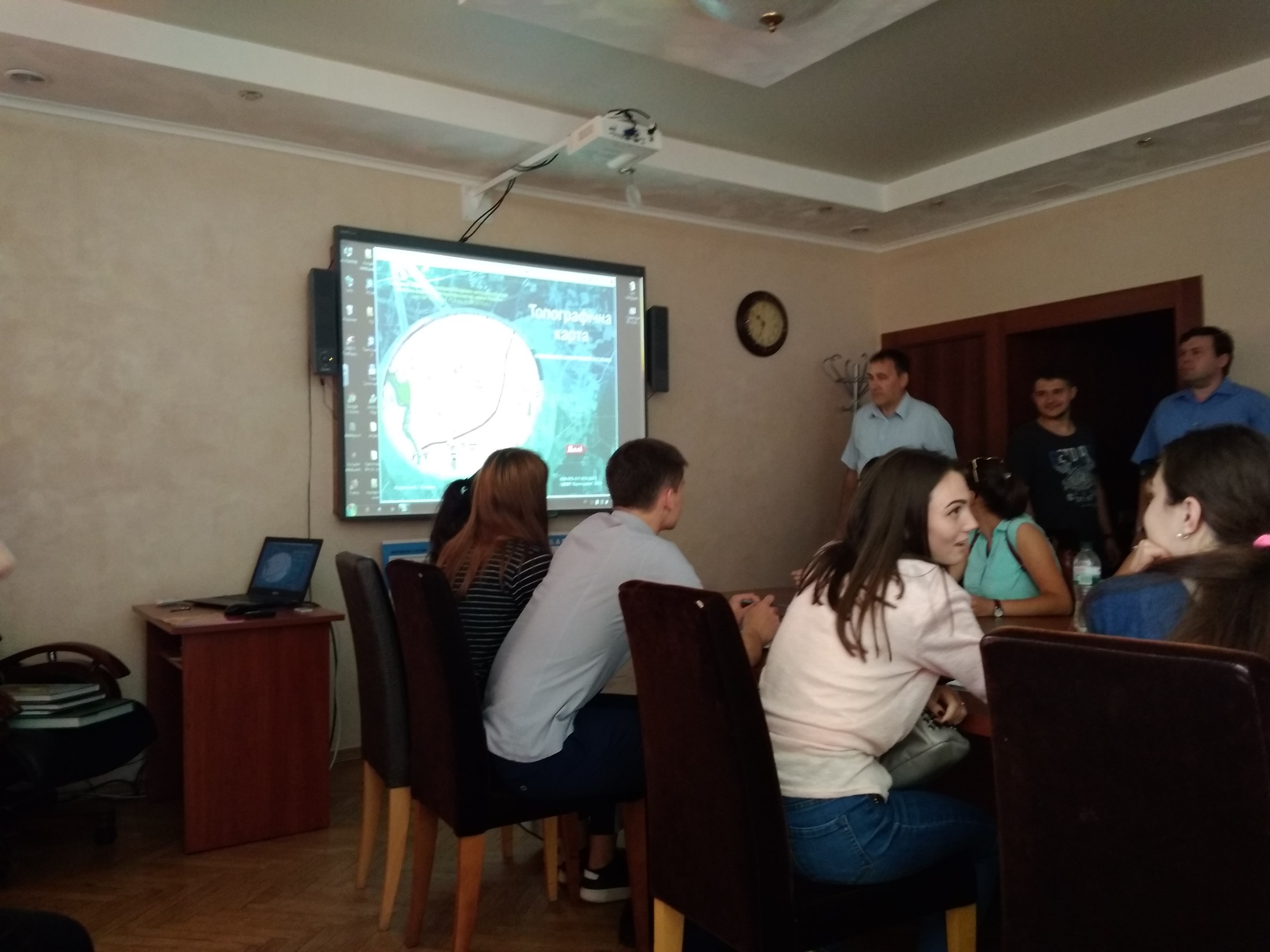 Дар’я Шишова – переможець II етапу Всеукраїнського конкурсу студентських наукових робіт з природничих, технічних та гуманітарних наук за напрямом «Геодезія та землеустрій» у 2019 р.
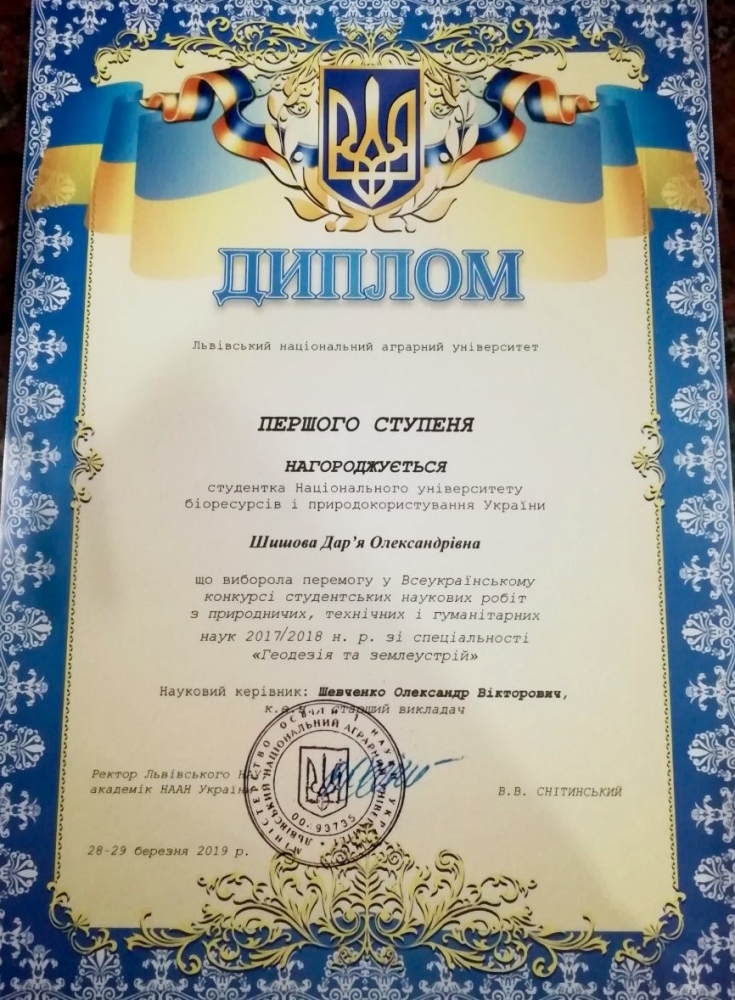 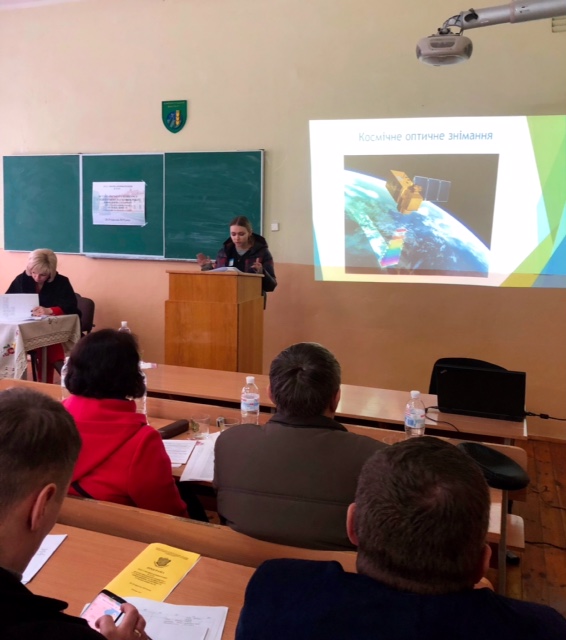 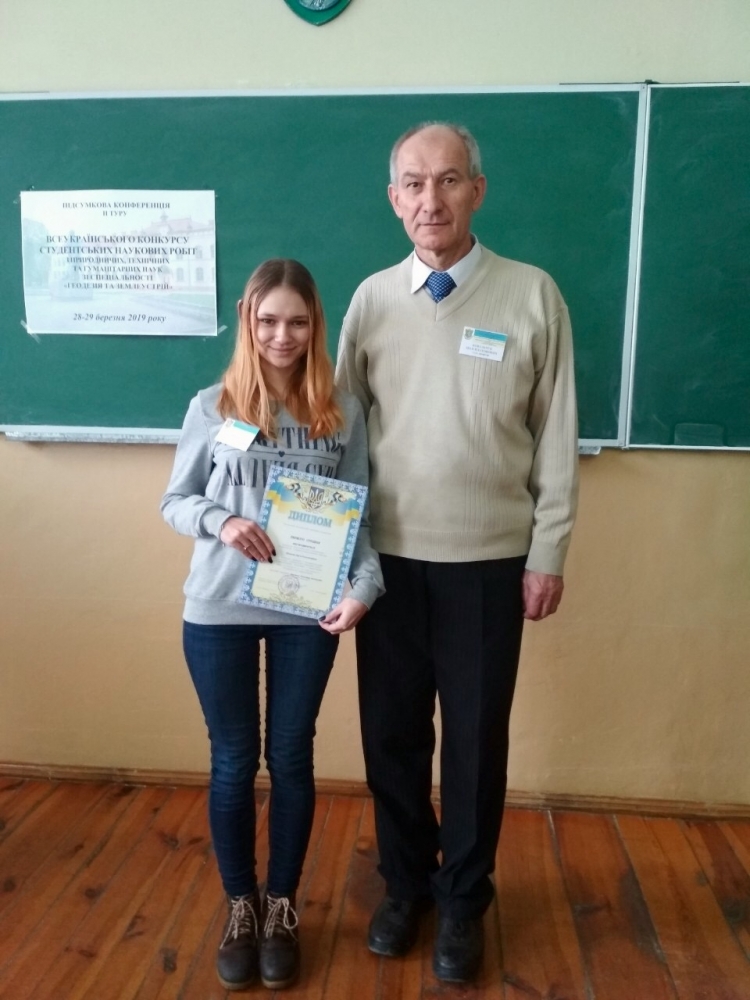 Оригінальні результати досліджень членів гуртка
Найбільший інтерес в членів гуртка викликали доповіді , присвячені проблемам:  1) цифрового атласного картографування річково-басейнових систем (Перепелиця Вікторія), 
2) цифрового атласного картографування  земель адміністративного району (Зуб Лілія),
 3) геоінформаційного  моделювання ерозійних процесів (Лук’янчук Катерина)
Деякі картографічні моделі з цієї доповіді представлені на наступних слайдах
Серія картографічних моделей Фастівщини
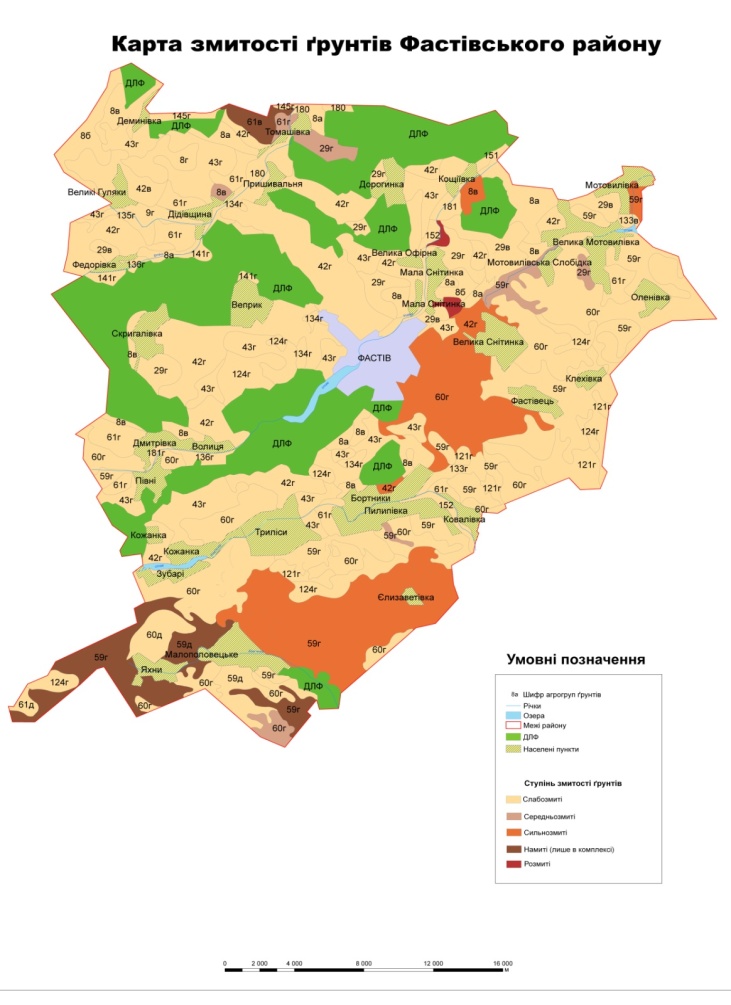 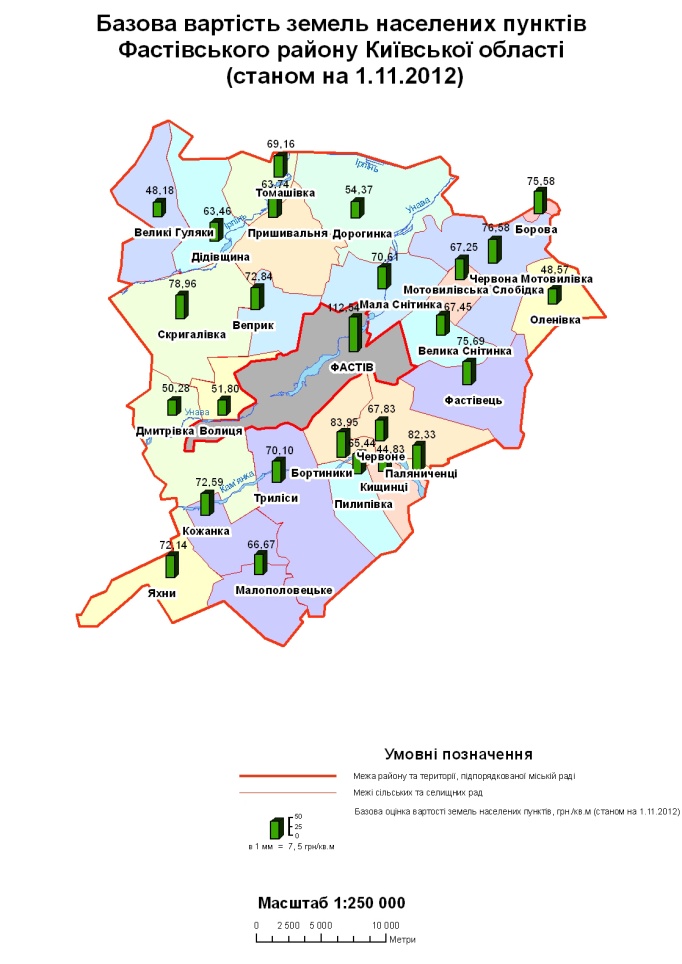 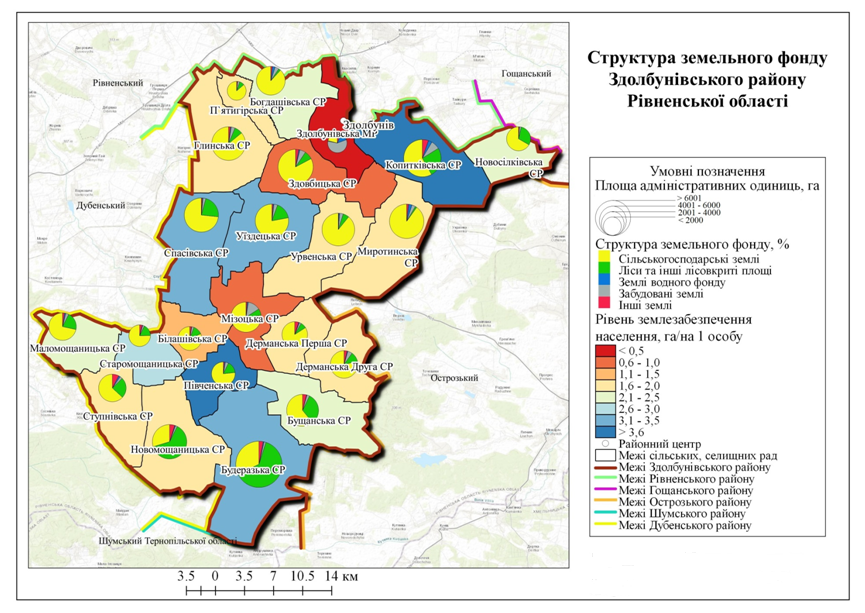 Серія картографічних моделей Здолбунівського району
Серія карт річково-басейнових систем
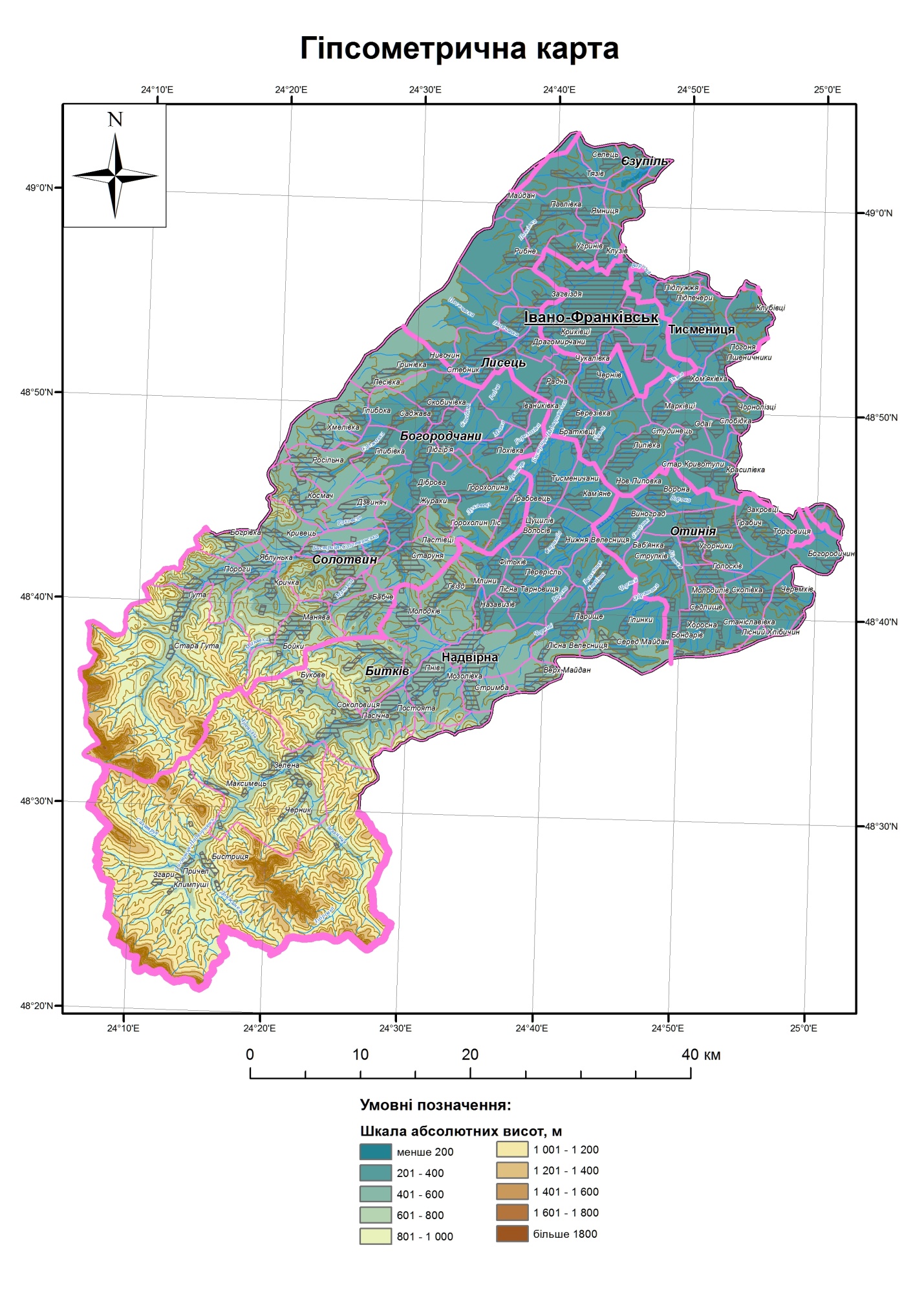 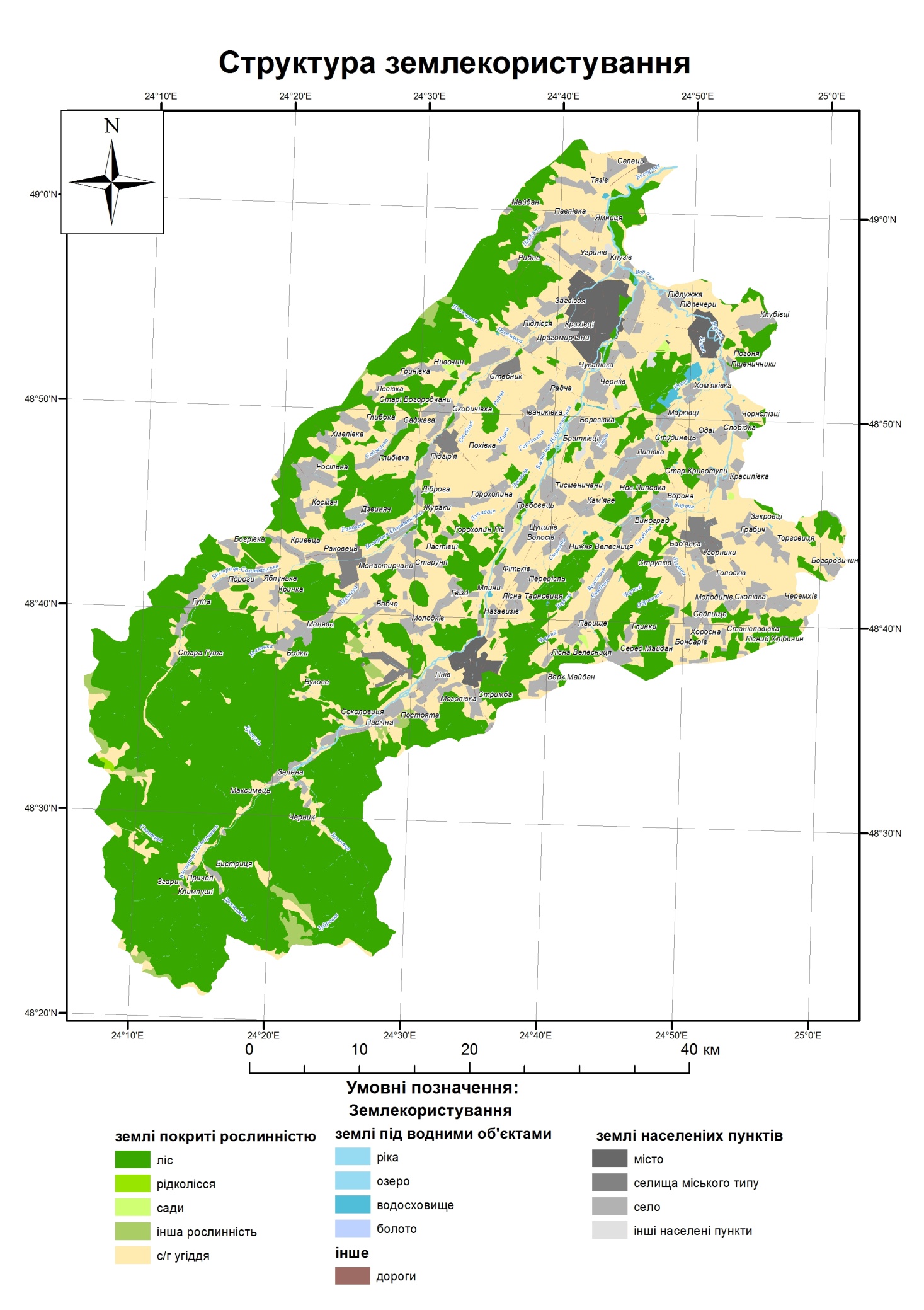 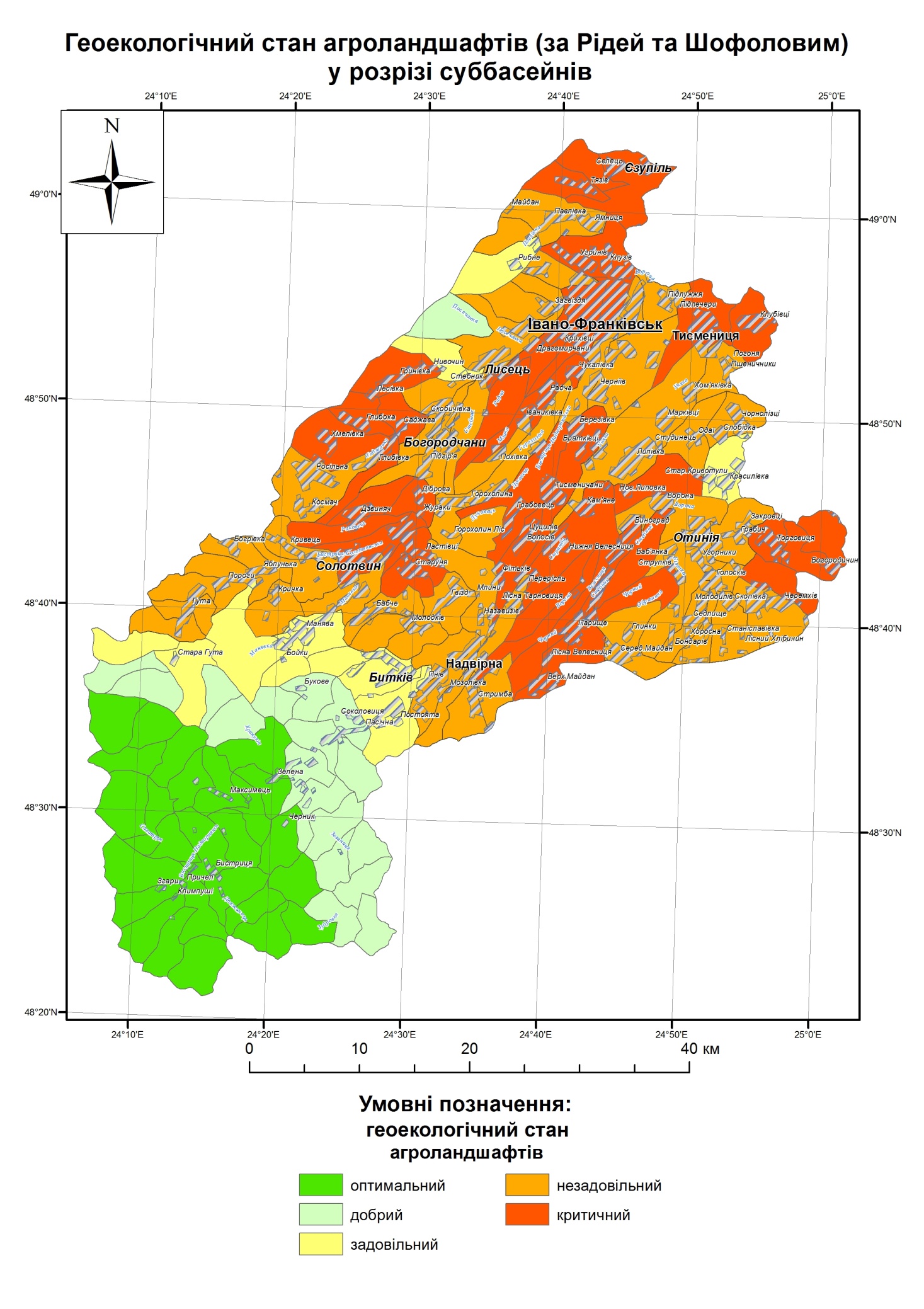 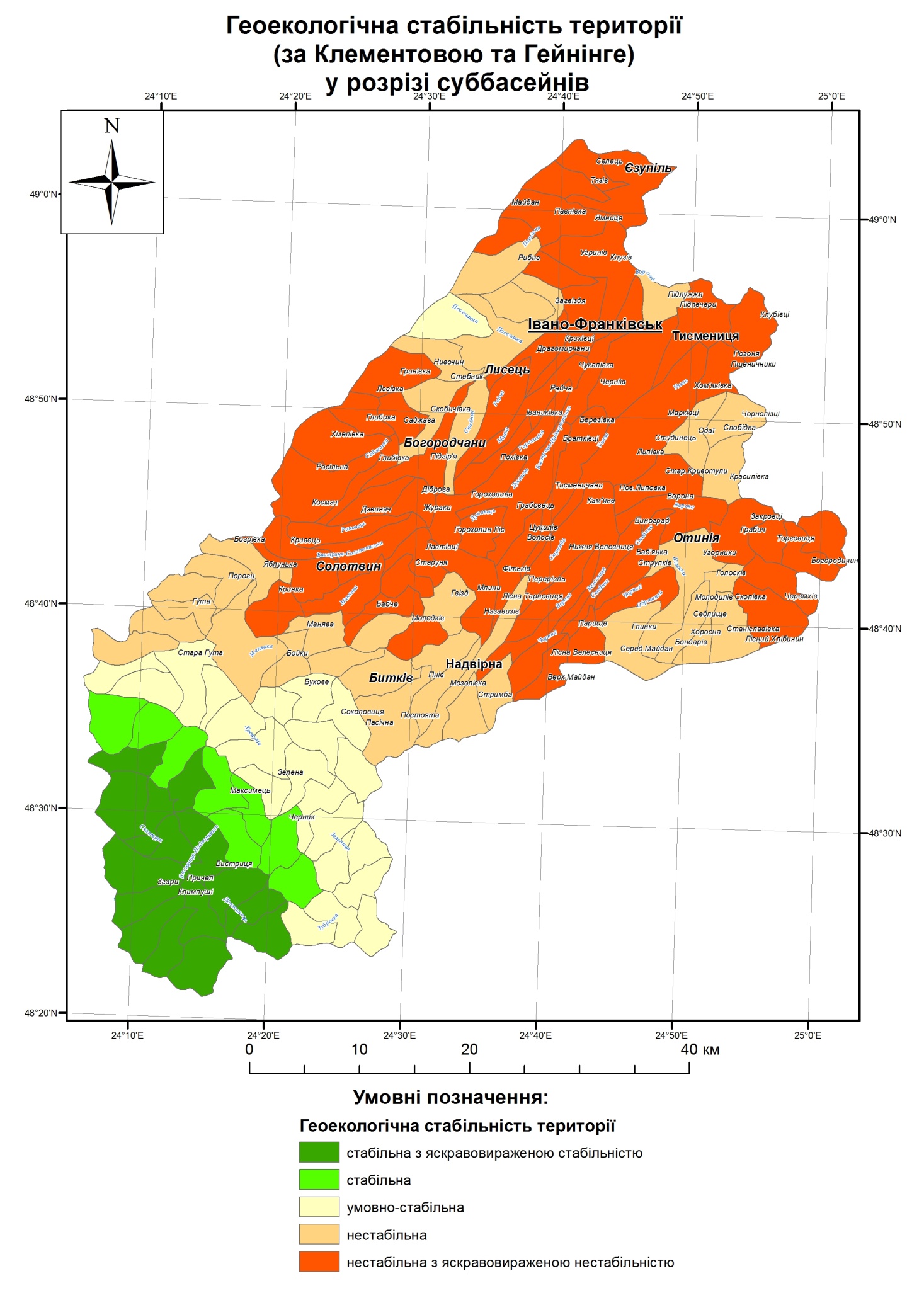 Результати досліджень по темі «Моделювання ерозійних процесів»
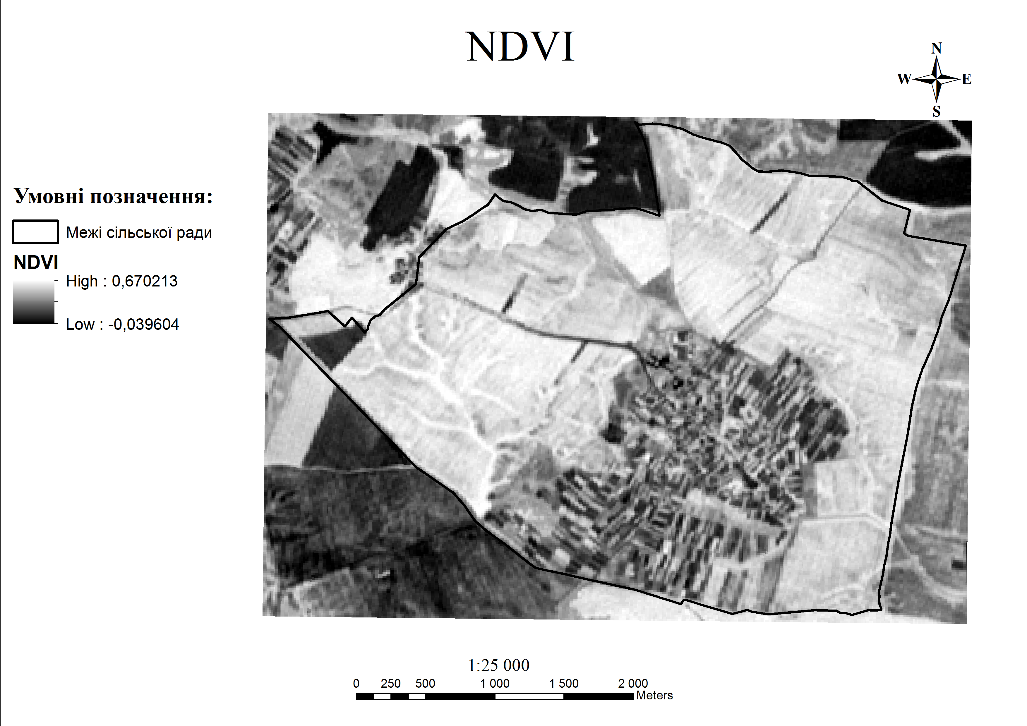 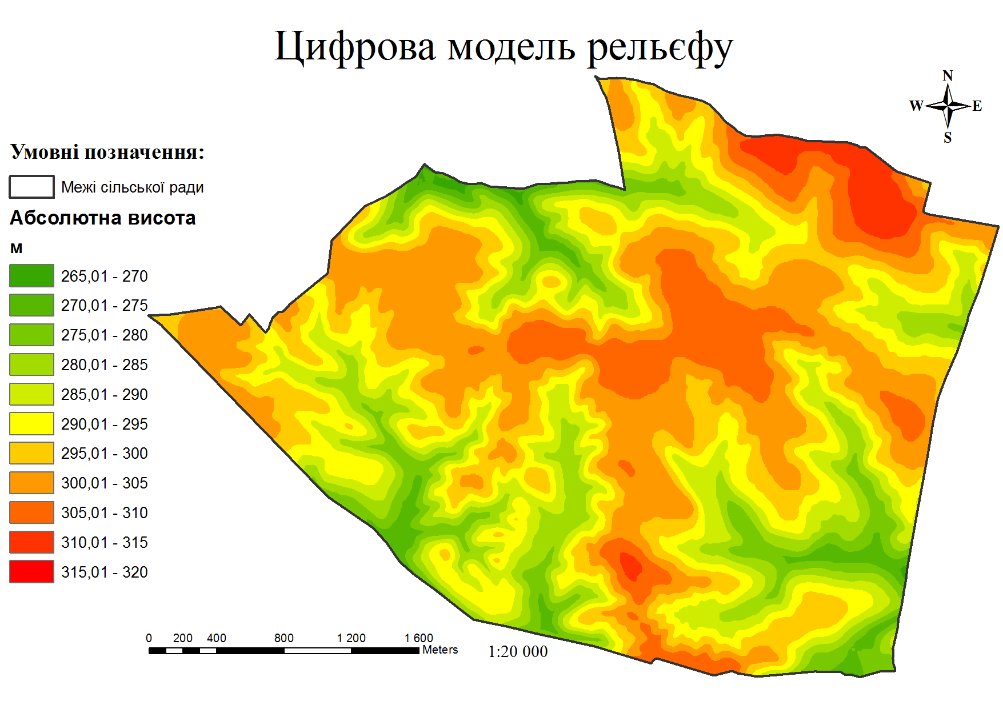 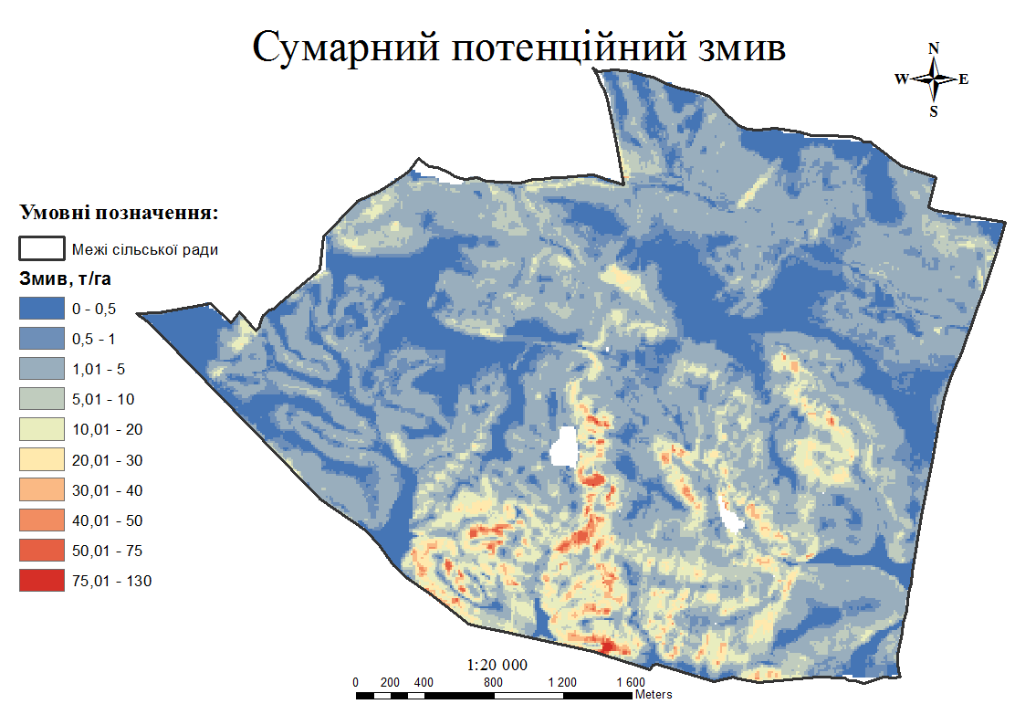 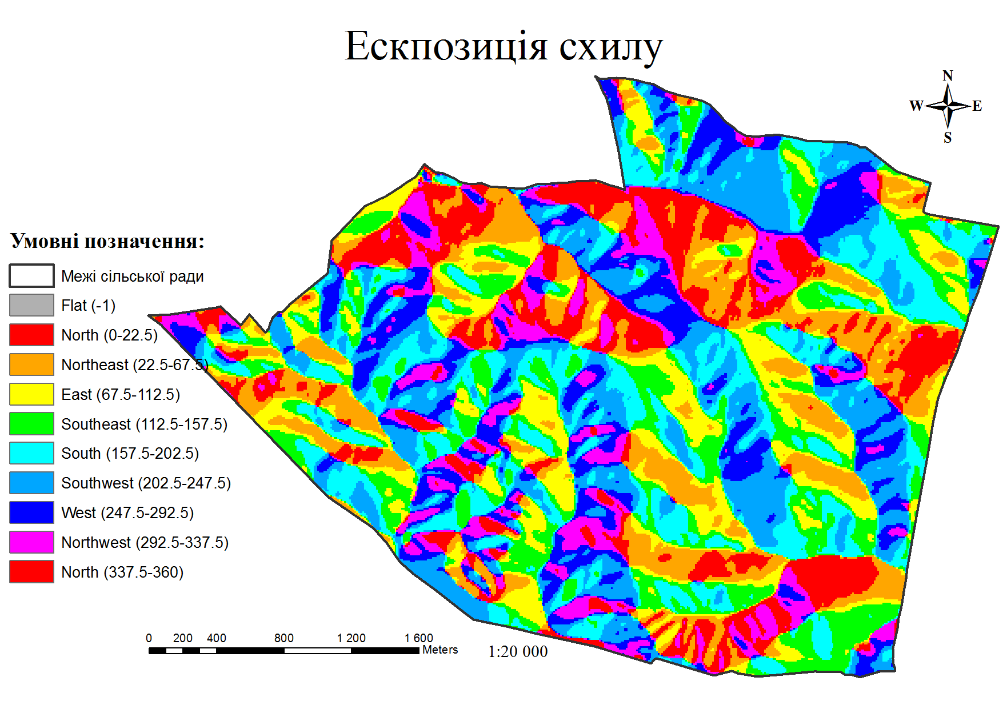 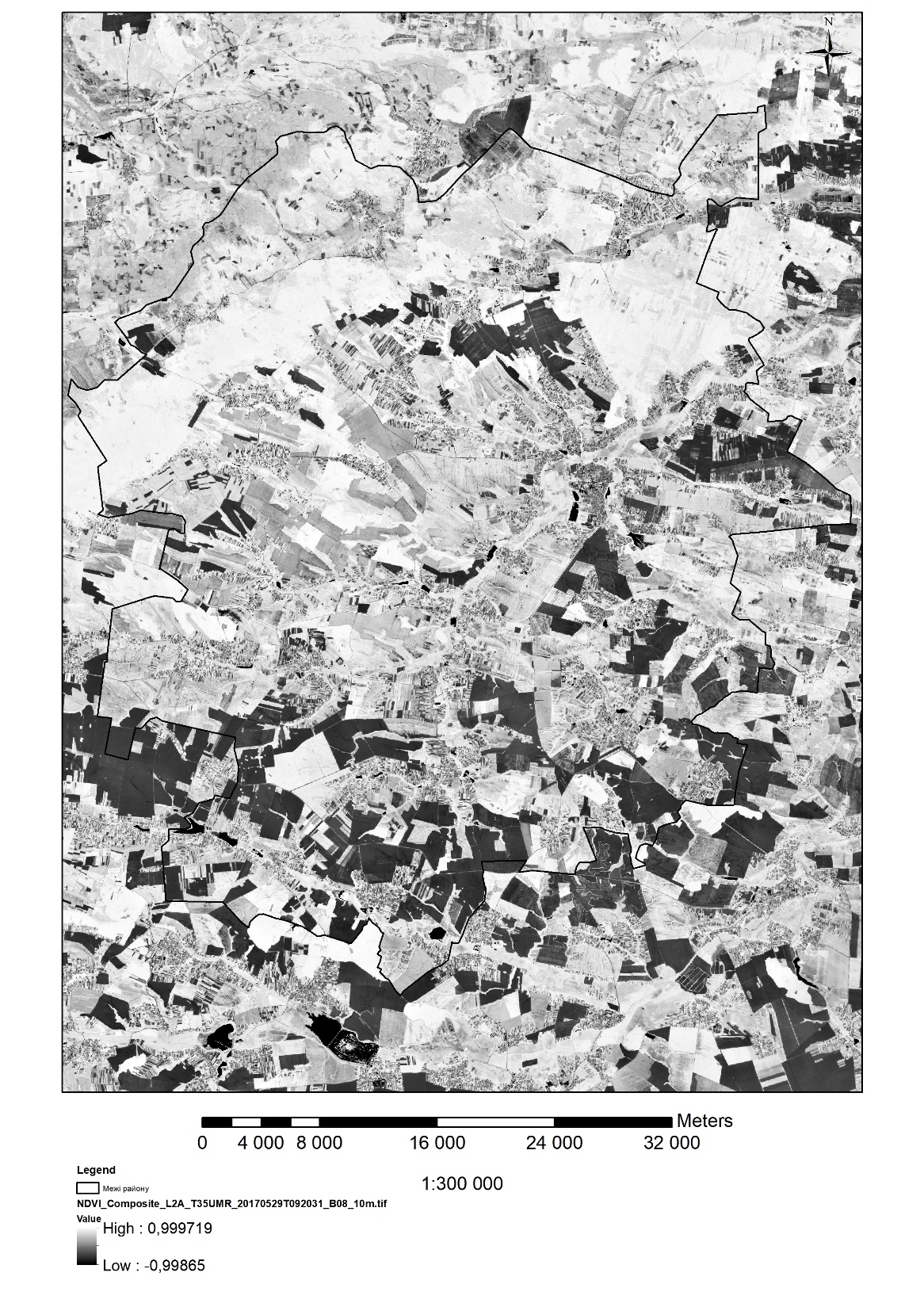 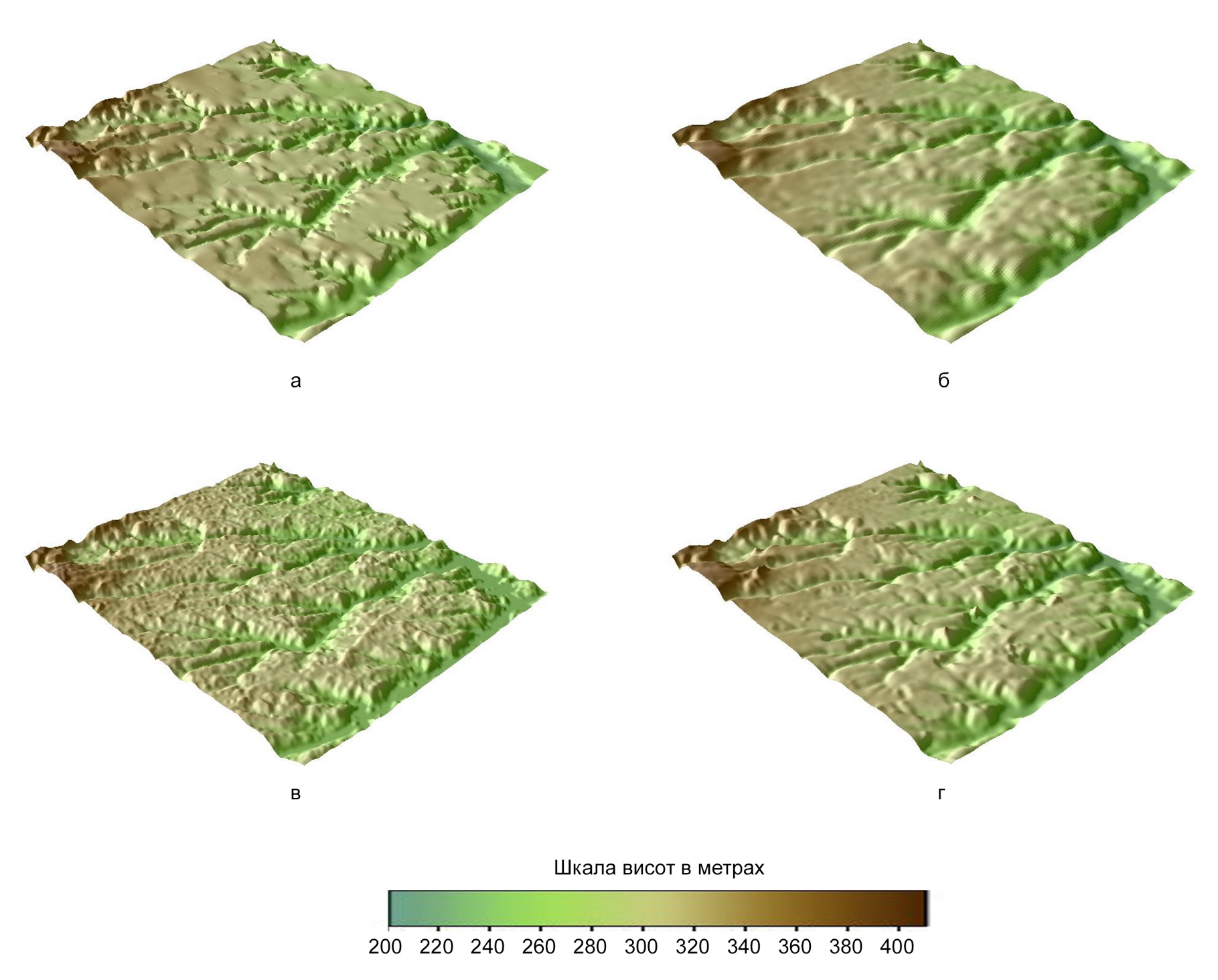 Стратегія розвитку студентського наукового гуртка:
У 2019-2020 н. р. гурток працюватиме в аспекті впровадження геоінформаційних технологій у дослідження проблем земле- і водокористування, моделювання поширення і розвитку ерозійних, зсувних і карстових процесів, які впливають на стан ґрунтового покриву і землекористування. 
Продовжаться роботи по створенню Атласів земельних ресурсів агроформувань різних типів, геоекологічного атласу річково-басейнової системи, Атласу вартості земель України.
Об’єктами досліджень виступатимуть ВП НДГ НУБіП України, територія України, райони Київської, Черкаської, Івано-Франківської областей, басейнові геосистеми, агроформування різних форм власності.
На засіданнях гуртка доповідатимуться результати досліджень, отримані студентами в рамках виконання держбюджетних тем кафедри. 
Зокрема, акцент робитиметься на  проблемах атласного картографування стану і використання земельних ресурсів адміністративних районів та сільських рад, розглядатимуться проблеми  оцінювання масштабів трансформації земельних ресурсів і землекористувань у багаторічному аспекті, атласного картування вартості земель.

Кращі доповіді студентів, магістрів будуть рекомендуватися до опублікування, а також до виступів на Міжнародних, Всеукраїнських та університетських конференціях.
Дякую за увагу!